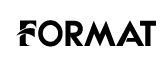 KINH NGHIỆM THỰC TẬP CHỦ ĐỘNG
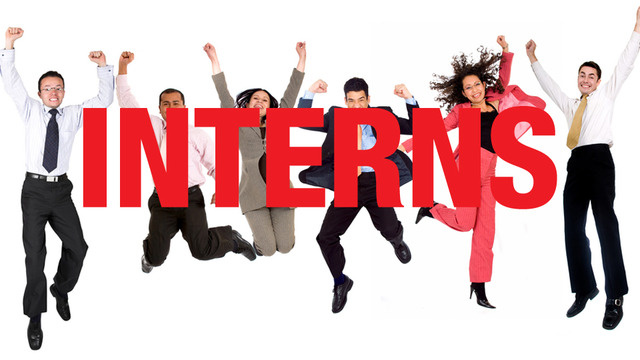 Thanh Mai Le_ 0936688729
Thanh Mai Le_ 0936688729
Làm thế nào để bạn:
Tỏa sáng
Ghi dấu ấn 
Trong kỳ thực tập của mình?
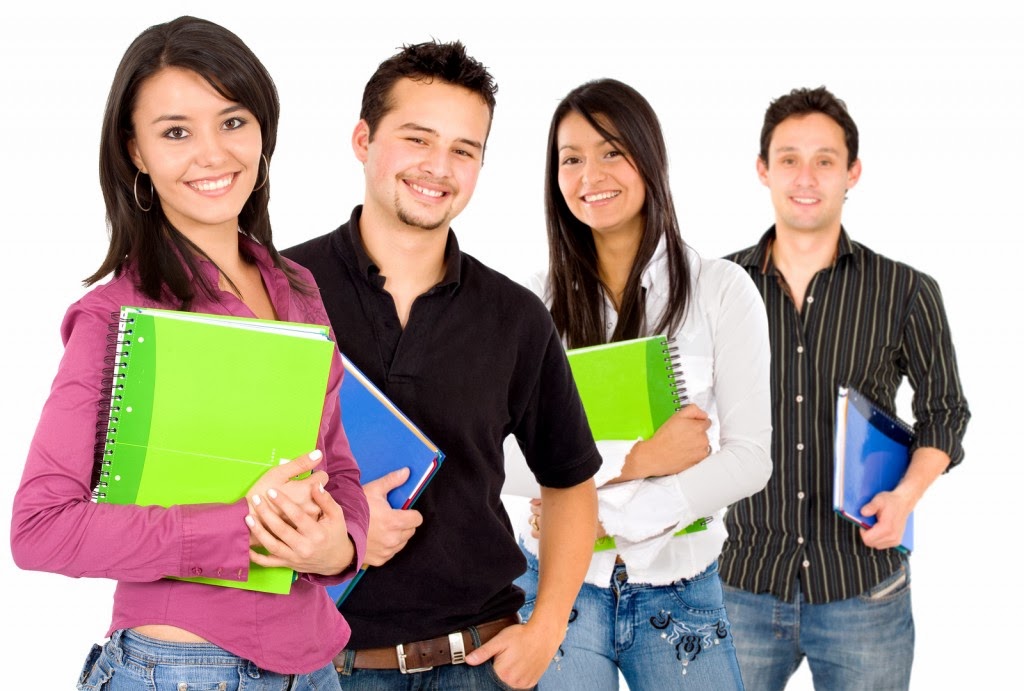 Thanh Mai Le_ 0936688729
HELLO!
My name is INTERN

Mục đích của khóa thực tập:
Cơ hội trải nghiệm,cọ xát với thực tế
Vận dụng kiến thức đã học trong trường và môi trường hoạt động sản xuất, kinh doanh của tổ chức, Doanh Nghiệp. Giảm bớt khoảng cách giữa “học” và “hành”.
Giúp sinh viên nhận biết được điểm mạnh, điểm yếu của mình và những kiến thức, kỹ năng cần trang bị thêm để đáp ứng yêu cầu công việc
Thanh Mai Le_ 0936688729
4. Giúp sinh viên bản lĩnh hơn, tự tin hơn, thực tế hơn. Đặc biệt không quá mơ mộng, ảo tưởng dẫn đến thất vọng về thực tế.
5. Giúp thiết lập được các mối quan hệ trong nghề nghiệp của mình, tạo dựng được mối quan hệ tốt với tổ chức, doanh nghiệp.
6. Cơ hội có thêm nguồn thu nhập
7. Cơ hội được tiếp nhận chính thức tại DN thực tập
8. Tăng cơ hội việc làm sau khi tốt nghiệp
Thanh Mai Le_ 0936688729
1.Viết CV (Curriculum Vitae)
Thông tin cá nhân
Trình độ học vấn/thành tích học tập ( nếu có)
Mục tiêu nghề nghiệp
Kinh nghiệm làm việc (làm thêm)/các hoạt động ngoại khóa.
Các kỹ năng phục vụ công việc
Sở thích/ điểm mạnh/điểm yếu
Thông tin người tham khảo.
Thanh Mai Le_ 0936688729
2. Định hướng rõ môi trường thực tập
Trước khi bắt tay vào tìm môi trường thực tập bạn nên:
Có định hướng cụ thể, rõ ràng
Chọn nơi thực tập phù hợp với ngành nghề bạn muốn gắn bó trong trương lai.
Lập kế hoạch cho việc tìm kiếm môi trường thực tập
VD: Lập danh sách các DN có môi trường làm việc tốt hoặc phù hợp với ngành nghề của bạn.
Lời khuyên: Đừng chờ Doanh Nghiệp đăng tin mới nộp đơn, hãy là người chủ động tìm kiếm môi trường tốt để trải nghiệm và học hỏi.
Thanh Mai Le_ 0936688729
3. Hãy chăm chỉ
Hãy chăm chỉ từ những việc nhỏ nhất như:
Pha trà
Rót nước
Photo tài liệu, scan, gọi chuyển phát nhanh
Hoặc làm các công việc mang tính hỗ trợ
 Bạn đừng nản nếu rơi vào hoàn cảnh đó. Bởi chăm chỉ làm tốt từ những việc nhỏ nhất, bạn sẽ được tin tưởng để giao những việc tiếp theo.
Thanh Mai Le_ 0936688729
4. Học từ những điều nhỏ nhất
Tất cả mọi việc, từ những việc nhỏ nhất đều đòi hỏi kỹ năng:
Pha trà, rót nước, photo tài liệu, scan, phân phát VPP
Với những việc nhỏ nhất bạn không làm tốt và thành thục thì sẽ không được tin tưởng để giao những việc lớn hơn.
Lời khuyên: Nhà tuyển dung & các quản lý sẽ đánh giá bạn thông qua thái độ và cách thức xử lý công việc hàng ngày. Vì vậy bạn hãy làm việc một cách nghiêm túc và trách nhiệm ngay từ những việc nhỏ nhất.
Thanh Mai Le_ 0936688729
5. Cần chủ động quan sát và học hỏi
1. Chủ động tìm hiểu tri thức thực tế
2. Chủ động tìm hiểu doanh nghiệp nơi mà bạn đang thực tập
3. Chủ động tìm hiểu thêm về công việc mà bạn đang làm.
4. Chủ động quan sát
Quan sát cách giao tiếp ứng xử nơi công sở: cách mà đồng nghiệp nói chuyện với nhay như thế nào? Họ ứng xử với cấp trên ra sao? Đâu là những mục tiêu và mối quan tâm của họ?
Học hỏi văn hóa công sở và và văn hóa giao tiếp thông qua họ.
Thanh Mai Le_ 0936688729
6. Thể hiện tác phong chuyên nghiêp
Trang phục lịch sự
Tác phong nhanh nhẹn, thân thiện
Chủ động chào hỏi, cởi mở trong giao tiếp
Lễ phép với người lớn tuổi và cấp trên
Chấp hành tốt Nôi quy  của Doanh Nghiệp
Thanh Mai Le_ 0936688729
7. Kết quả thực tập
Xin được tài liệu, số liệu phục vụ cho quá trình viết báo cáo
Xác nhận tốt của Doanh Nghiệp về quá trình thực tập của bạn
Bạn sẽ có một bản báo cáo thực tập chất lượng và đạt điểm cao.
Thanh Mai Le_ 0936688729
8. Đừng quên giữ liên lạc sau khi thực tập
Ứng xử thông minh:
Gửi Email hoặc thư viết tay cảm ơn tới Doanh Nghiệp để họ hiểu thái độ thiện chí, tinh thần làm việc chuyên nghiệp của bạn.
Giữ mối quan hệ tốt với các Anh/Chị đồng nghiệp trong DN 
Nếu có thể khéo tay, bạn có thể làm mốt đồ handmade để tặng lại cho đồng nghiệp, một chút quà nhỏ những ý nghĩa sẽ khiến đồng nghiệp ấn tượng và nhớ đến bạn thật lâu.

 Cơ hội để bạn nhận vào làm việc rất cao nếu DN có chỉ tiêu tuyển dụng .
Thanh Mai Le_ 0936688729
CHÚC CÁC BẠN THÀNH CÔNG!
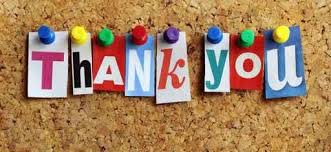 Thanh Mai Le_ 0936688729
My name: Le Thanh Mai
H: 093 6688 729
E: thanhmaikeiko@gmail.com
Thanh Mai Le_ 0936688729